Français CE1
Séquence 8 – séance 1
Les graphèmes du phonème [j]
Le phonème [j]
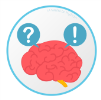 Les graphèmes du phonème [j] 

Ecrire les mots contenant le son [j]

Lire et comprendre un texte

Dictée négociée
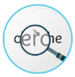 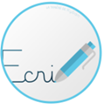 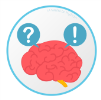 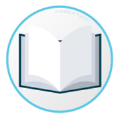 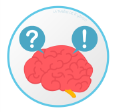 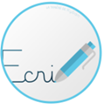 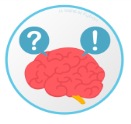 Nous connaissons les phonèmes « ail » « eil » « euil » « ouil »
un accueil
cueillir
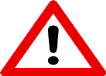 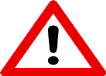 un œil
Les graphèmes du phonème [j]
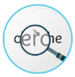 le bétail – surveiller – une grenouille 
une fille – le lion – un noyau – un rayon 
la viande – une béquille – curieux
Le phonème [j] peut aussi s’écrire : 

ille : une fille, une famille
i : le lion, curieux
y : un rayon, un noyau
Trouve l’intrus dans chaque liste
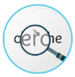 il bâille – une île – une médaille – la paille
une aiguille – la coquille – la ville – la grille
la veille –  une corbeille – une échelle – une bouteille
un stylo – du gruyère – la rayure – la paye
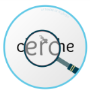 Mots croisés
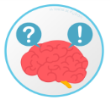 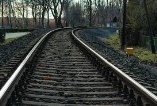 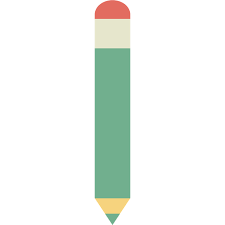 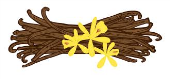 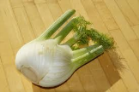 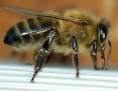 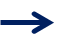 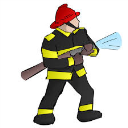 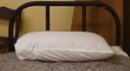 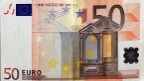 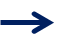 menait la belle vie
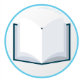 La belle lisse poire du Prince de Motordu, PEF  © Gallimard Jeunesse
À n'en pas douter, le prince de Motordu menait la belle vie. Il habitait un chapeau magnifique au-dessus duquel, le dimanche, flottaient les crapauds bleu blanc rouge qu'on pouvait voir de loin. Le prince de Motordu ne s'ennuyait jamais. Lorsque venait l'hiver, il faisait d'extraordinaires batailles de poules de neige. Et le soir, il restait bien au chaud à jouer aux tartes avec ses coussins …  dans la grande salle à danger du chapeau. Le prince vivait à la campagne. Un jour, on le voyait mener paître son troupeau de boutons. Le lendemain, on pouvait l'admirer filant comme le vent sur son râteau à voiles. Et quand le dimanche arrivait, il invitait ses amis à déjeuner. Le menu était copieux.
Où joue-t-il aux tartes ?
Il fait des batailles de poules de neige
Que fait le prince l’hiver ?
Pourquoi s’appelle-t-il le prince de Motordu ?
Dans la grande salle à danger
copieux.
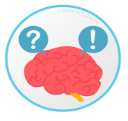 Trouve les mots tordus et réécris le menu correctement
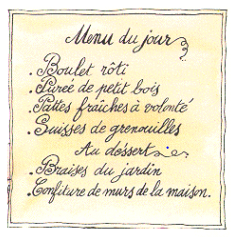 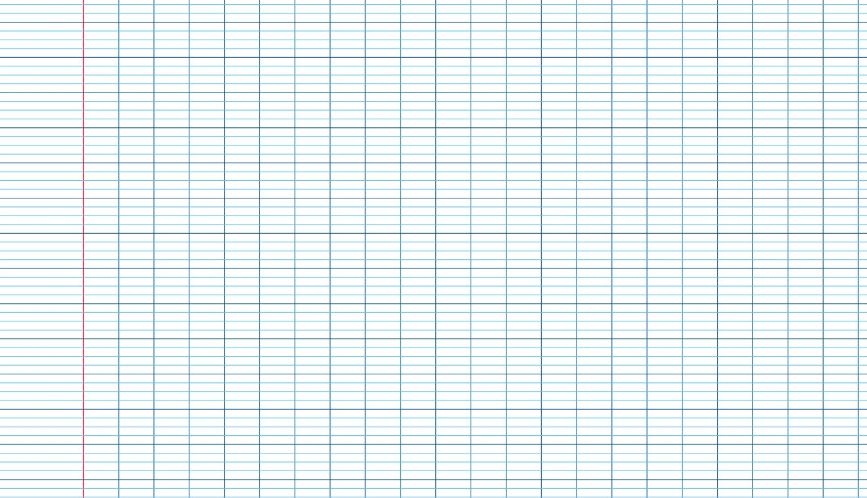 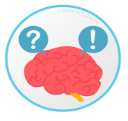 Corrige les mots tordus du prince
un château
Il habitait un chapeau magnifique
de boules
batailles de poules de neige
son bateau
son râteau à voiles
les crapauds bleu blanc rouge
les drapeaux
la grande salle à danger
la grande salle à manger
son troupeau de boutons
de moutons
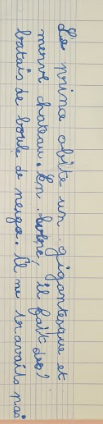 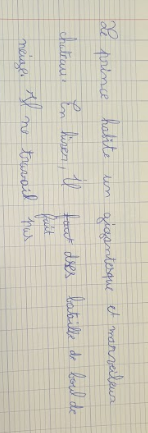 La dictée négociée
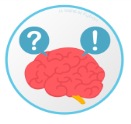 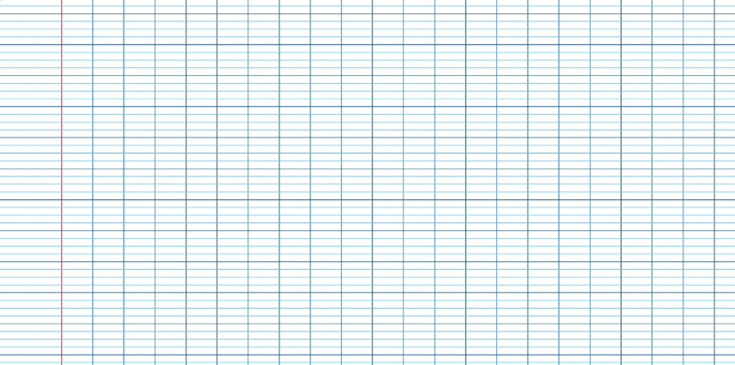 Production d’écrits : écris des mots tordus
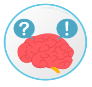 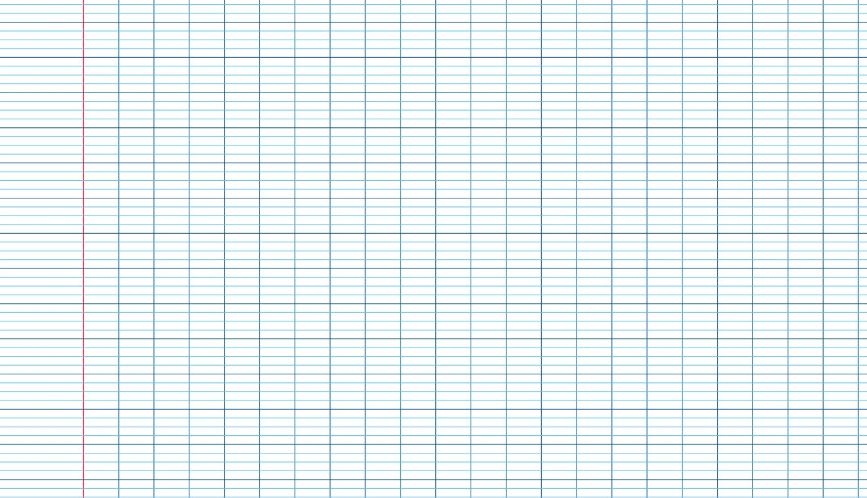 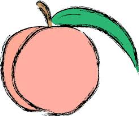 une pêche
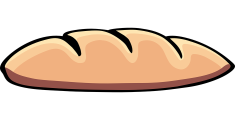 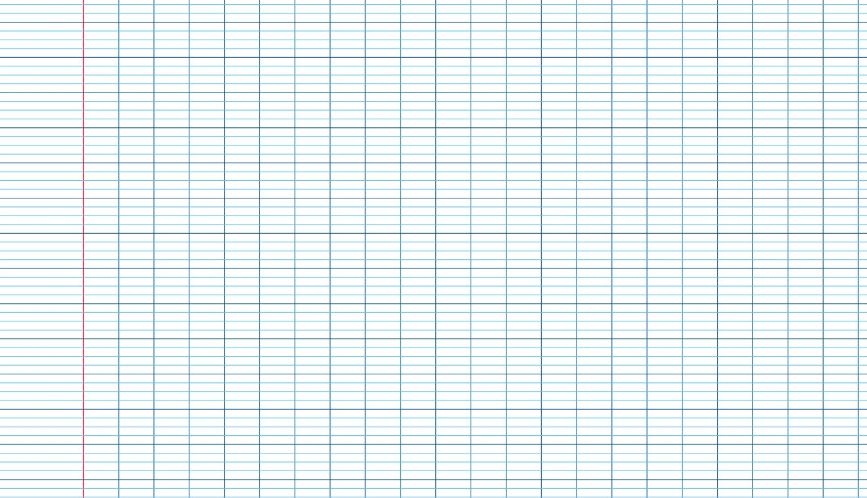 un pain
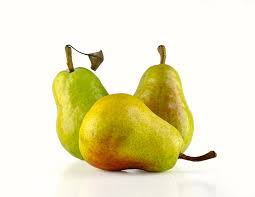 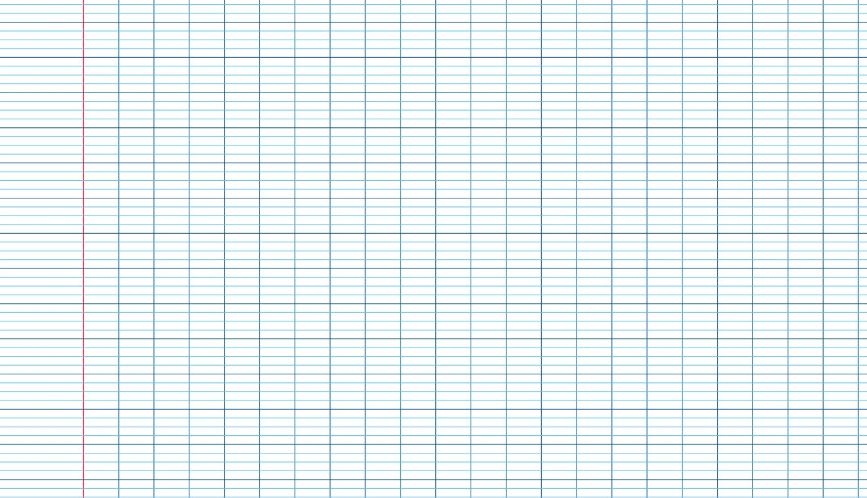 des poires
Production d’écrits : écris des mots tordus
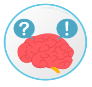 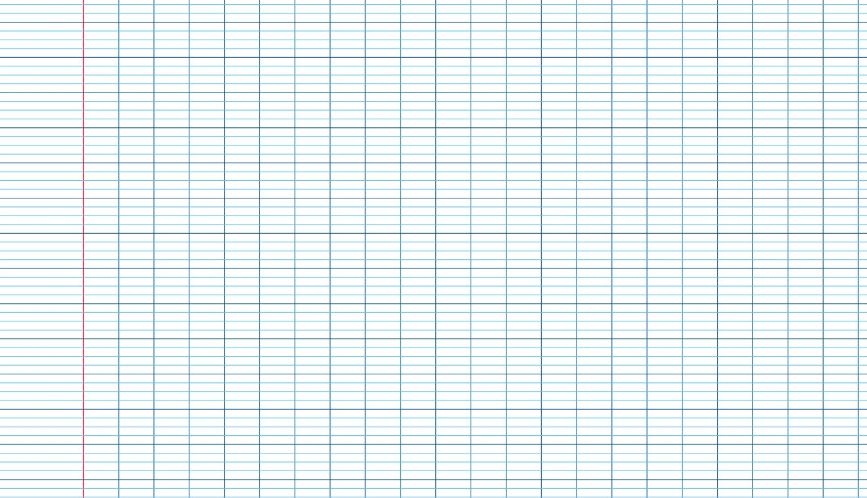 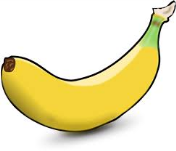 une banane
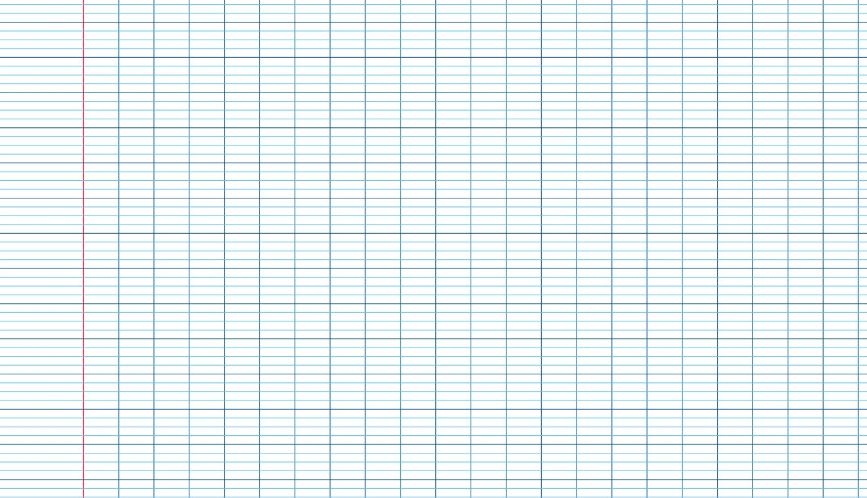 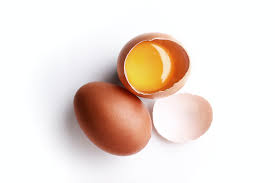 un œuf